Потребление продуктов питания населением по Чеченской Республике
в 2019-2020 гг.
ПОТРЕБЛЕНИЕ   ОСНОВНЫХ  ПРОДУКТОВ  ПИТАНИЯ  
НА  ДУШУ НАСЕЛЕНИЯ ПО ЧЕЧЕНСКОЙ  РЕСПУБЛИКЕ
(килограмм)
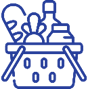 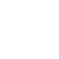 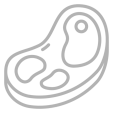 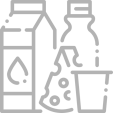 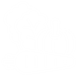 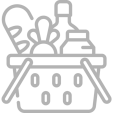 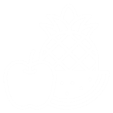 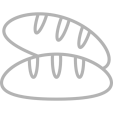 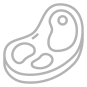 2